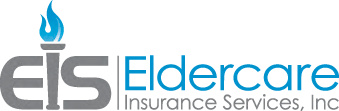 Medicare Advantage
Medicare will be a highlighted topic due to the 2012 election cycle creating consumer confusion.
More companies discontinuing retiree health benefits.
Larger A+ carriers either eyeing or  planning Medicare Supplement market entry.
Fewer, IF ANY, smaller carriers planning Medicare Supplement market entry due to inability to capitalize reserves without re-insurance.
Increase of on-line and telephone-sales of Medicare Supplement policies as carriers increase technological platforms (DIRECT TO CONSUMER).
Continuation of employers dropping retiree health programs while 10,000 Baby Boomers turn 65 daily.
Further restrictions for advertising and solicitation for Medicare Supplement (re: Ohio/NAIC guidelines)
Medicare Supplement 2012 The New Normal
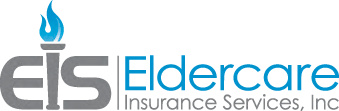 In the last decade we have seen the face of the market for people participating in Medicare change more than any other time since Medicare’s inception in 1966. The variety of plan choices, growth in demographics, new models of sales distribution, fewer licensed agents, Health Care Legislation, pricing wars and constraints from carriers and government cutbacks on Medicare benefit payments have created, not a problem, but an unprecedented opportunity for organizations marketing insurance to the over 65 market.
Medicare Changes and Opportunities
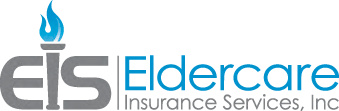 Consider this: Prior to the sales of Medicare Advantage most senior market organizations concentrated solely on the upper 50% of the senior demographic for Medicare Supplement and other associated products to sell. In  2012 there are in excess of 40 million people over 65. Over 14million of them have enrolled in a MA/Part C Medicare program.
Medicare Changes and Opportunities
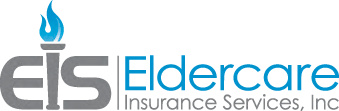 What this has achieved is an increase in the demographic of people, on Medicare, that we cannot ignore, and have various products that we can market to them (MA, Final Expense, Hospital Indemnity, Cancer etc...)
Medicare Changes and Opportunities
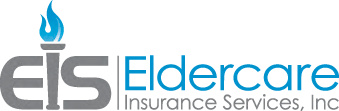 Utilizing Arkansas where MA plans and Medicare supplement will be sold, here is a demographic sampling:
Group I (typical Medicare Supplement demographic) – 64 ½ - 89 , $20,000 income up, single family dwelling   Total names – 161,137
Group II – 64 ½ - 80, all persons living in Dallas County, one to household, all dwellings (houses, apartments etc…), all incomes  Total names – 230,997
Medicare Demographics
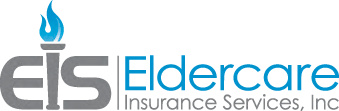 Results:
Contacts 	  75% or 750
Appointments       60% or 450
Presentations       80% or 360
Sales 	    	  60% or 216 
Out of 750 “workable leads”, 534 did not buy. WHY???
267 did not qualify due to health, group, finances, MA, Medicaid etc…
267 were not interested or satisfied with their current plan.
Medicare Supplement1,000 prospects/leads
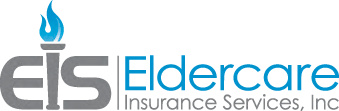 Out of 750 “workable leads”
 267 prospects/leads were not interested or satisfied with their current plan.

THIS MARKET IS NO LONGER “ONE SIZE FITS ALL” BASED SOLELY ON PRICE!
Medicare Supplement1,000 prospects/leads
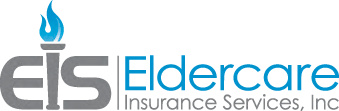 Your Medicare health or prescription drug plan can change how much it costs and what it covers each year. Even if your plan’s cost and coverage stay the same, your health or finances may change. Review your plan each year to make sure it will still meet your needs. If you’re satisfied with your current coverage, you don’t need to change plans.*
What Medicare Says:
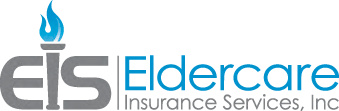 *www.medicare.gov/publications/pubs/pdf/10050
Considering options:*
Plan costs
Consider whether Medicare Parts A and B (with a prescription drug plan and/or Medicare Supplement Insurance) cost more or less than a Medicare Advantage plan with similar coverage.
Premiums.
Copays and coinsurance.
Deductible.
Drug costs.
Copays and coinsurance.
Costs within the coverage gap.
Deductible.
Consumer Choices 2012
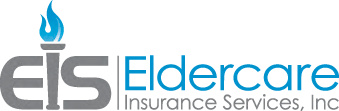 *https://www.aarpmedicareplans.com/medicare-education/compare-health-insurance-plans
Considering options:*
Drug costs
Copays and coinsurance.
Costs within the coverage gap.
Deductible.
Consumer Choices 2012
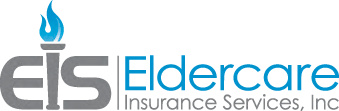 *https://www.aarpmedicareplans.com/medicare-education/compare-health-insurance-plans
Considering options:*
Think about how you want to access your health care.
Find out if the plan has a network.
Determine whether your doctors are covered.
Consumer Choices 2012
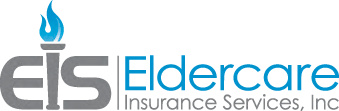 *https://www.aarpmedicareplans.com/medicare-education/compare-health-insurance-plans
Considering options:*
You can choose plans that provide additional coverage and benefits.
Learn what Medicare Advantage plans available to you may cover beyond Medicare Parts A and B.
Decide if you want to add a prescription drug plan or Medicare Supplement Insurance to Medicare Parts A and B.
Consumer Choices 2012
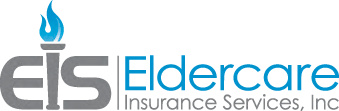 *https://www.aarpmedicareplans.com/medicare-education/compare-health-insurance-plans
Medicare Supplement
Age 65 Female non-smoker monthly premiums:
Plan F - $130.00
Plan N - $90
Plan HDF - $40
Guaranteed Renewable for Life
Medicare Advantage
All ages $0 premium 
PPO/HMO
$3,000 - $6,000 MOOP
$20 - $30 Physician visit
$500 Emergency room
$100 - $200 hospital deductible
Part D Prescription drugs
Other Benefits???
Pay As You Go!!!
Consumer Choices 2012
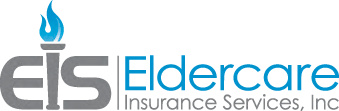 Medicare Advantage (MA), also called Medicare Part C, is a program that the Medicare Modernization Act of 2003 (MMA) established to replace the Medicare+Choice (M+C) program. Medicare Advantage is a system for delivering Medicare benefits to beneficiaries who enroll in plans offered by private health insurance organizations.*
Overview of Medicare Advantage Program
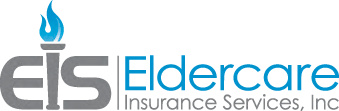 http://www.hapnetwork.org/medicare-advantage/ship-resource-guide/overview.pdf
The Centers for Medicare and Medicaid Services (CMS) pays private MA plans a fixed amount per beneficiary to provide care. The amount CMS pays to the plans is not directly related to the quantity or cost of health services they deliver.. It contrasts with Original Medicare’s fee-for-service system in which Medicare pays physicians and other healthcare providers for each service they provide to Medicare beneficiaries. Neither system is perfect.
Medicare Advantage Program – The basics
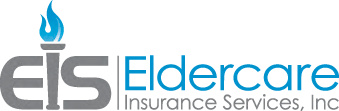 *http://www.hapnetwork.org/medicare-advantage/ship-resource-guide/overview.pdf
There are different types of Medicare Advantage Plans: 
Health Maintenance Organization (HMO) Plans. 
Preferred Provider Organization (PPO) Plans. 
Regional PPOs
Special Needs Plans (SNP).
Medicare Advantage Plans
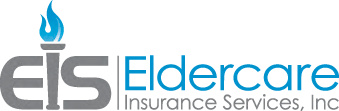 This government publication lists twenty-seven scenarios, other than AEP, where an individual may enroll in a Medicare Advantage plan, PDP or both.*
Turning 65
Disability Medicare
Low-Income Subsidy (LIS)
Geographical Move
Skilled nursing or Long Term Care Hospital Confinement
Medicaid Eligibility
Loss of Group Coverage
Etc….
MA Enrollment
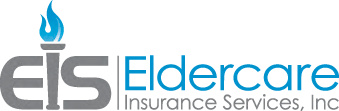 Medicare offers prescription drug coverage to everyone with Medicare. Even if you don’t take a lot of prescriptions now, you should still consider joining a Medicare drug plan. To get Medicare prescription drug coverage, you must join a plan run by an insurance company or other private company approved by Medicare. Each plan can vary in cost and drugs covered.*
Offered in most Medicare Advantage Plans.
Medicare Prescription Drug Coverage (Part D)
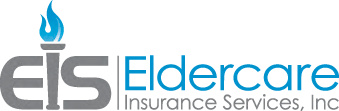 Which plan should I sell?
When can I sell Medicare Advantage?
Do I need to be certified by CMS?
What about Part D?
Is there a Medicare Advantage program in my area?
How do I get prospects?
What are the CMS rules for soliciting prospects for Medicare Advantage
Navigating the  Medicare Maze
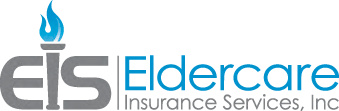 The newly released Medicare Marketing Guidelines have clarified that agents may contact, without securing prior permission to call,  Medicare eligible consumers where a relationship already exists, in other words that they have sold the consumer non-Medicare products in the past.
The agent may contact their own clients or members that they have enrolled in a Medicare Advantage or Part D plan, and they will not need to secure consent for each specific contact in order to discuss plan business.
Medicare Marketing Guidelines
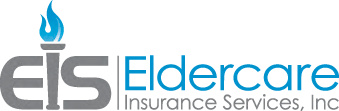 Please note, that agents must have a current business relationship, which means that it must be an active client and current policy holder.
These new guidelines would not apply to prospects or new relationships which you will need to secure prior permission to contact before you can call, email, text or leave them a voicemail.  In other words, all permission to call guidelines would apply.
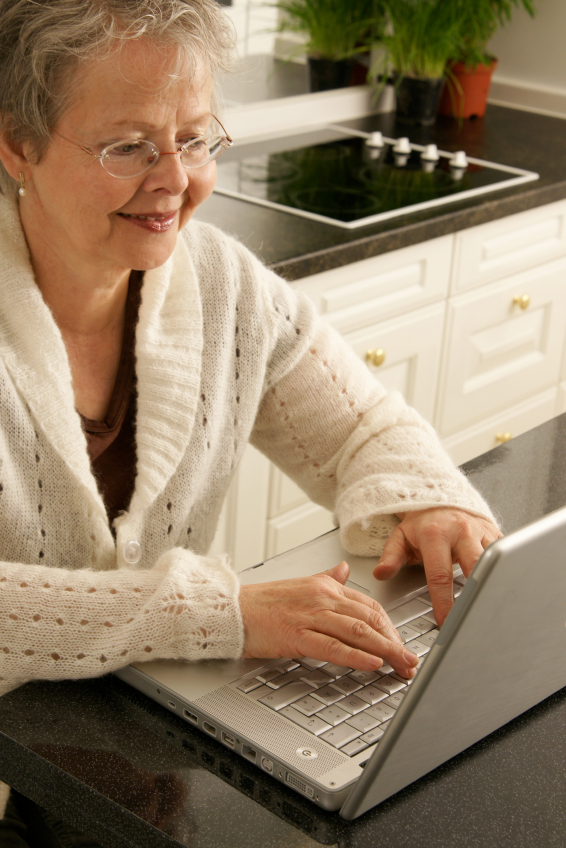 Medicare Marketing Guidelines
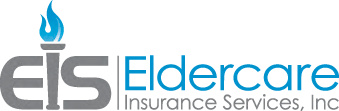 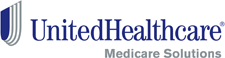 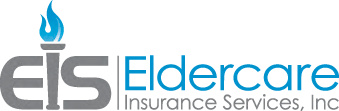 FOR AGENT USE ONLY
Care Improvement Plus has built a reputation as a unique Medicare Advantage Special Needs Plan, providing specialized benefits and services for Medicare beneficiaries with conditions such as diabetes and/or heart failure. Our plans for 2012 will continue to include additional offerings for those with full Medicaid or Low Income Subsidy (LIS). We also have a plan for those with Medicare only
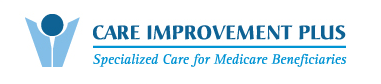 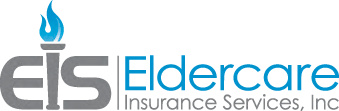 FOR AGENT USE ONLY
Grow Your Business
Increase your income 
Increase your number of prospects.
Build new client base, which provides prospects for Final Expense, Hospital Indemnity and Cancer Insurance.
Become recognized as “The True Medicare Expert” in your area.
Selling MA All Year Long
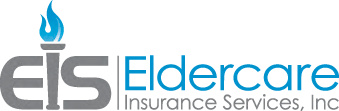